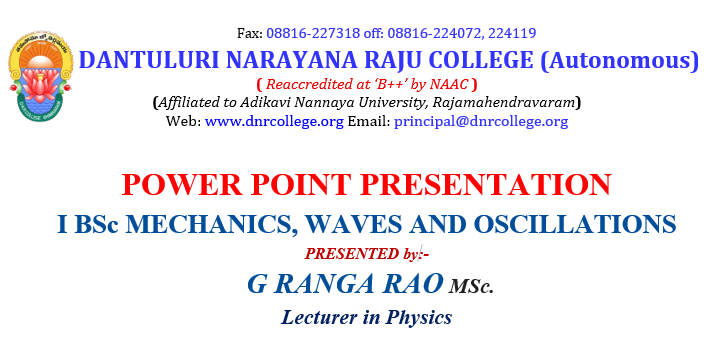 UNDAMPED, DAMPED AND FORCED OSCILLATIONS
(1) Forced harmonic oscillator
(2) Resonance
Resonance: If a vibrating body vibrates due to forced vibrations at another body, [AU A19; SVU A18] and if the frequency of vibrating body is equal to the forced vibrations, then the two vibrations are said to be in resonance. 
E.g. 1. Vibrating particle in an air column vibrates due to vibrating turning fork. If the frequency of turning fork is equal to the frequency of air column, resonance takes place. The we can near forced sound. 
E.g. 2. Marching soldiers are asked to dispose while crossing the bridge, because if the frequency of the steps of the marching soldiers is equal to the frequency of the bridge vibrations, then the bridge collapses due to resonance.
(3) Logarithmic decrement
(3) Relaxation time
1) The time taken for the total energy to decay to (1/e) of its original value is defined as relaxation time. 
2) The energy of damped harmonic oscillator 
3) When t=0 then E= E, E= E e2b → (1) 
4) Let T be the relaxation time. E=E/e 5) Then eq (1) becomes i.e., when t=T E Ene 2 2 1 = 2br 6) Also if power dissipation is P then =P/E and if is the quality factor then=2 where o is the angular frequency.
(4) Quality factor
(4) Quality factor